HDA : Le Triomphe de la République
Quel est le rôle des symboles pour la République?
Nature et genre de l’oeuvre : sculpture de groupe
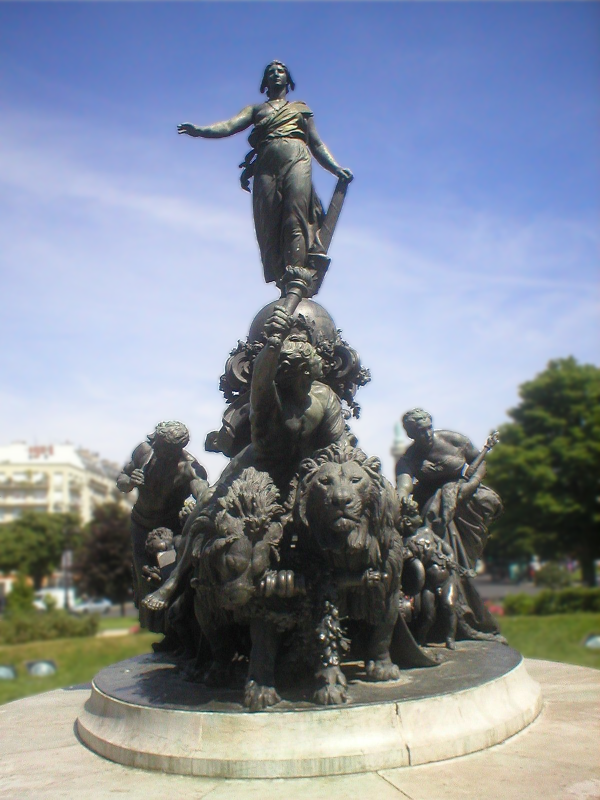 Titre : Le Triomphe de la république
Date de réalisation : 1879 et inaugurée en 1899
Artiste : Aimé Jules Dalou (1838-1902)
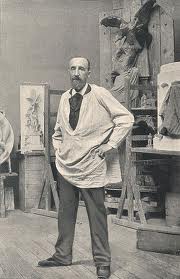 « Mon monument sera du style de Louis XIV! »
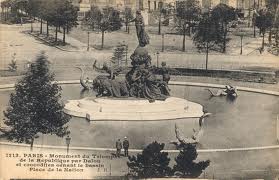 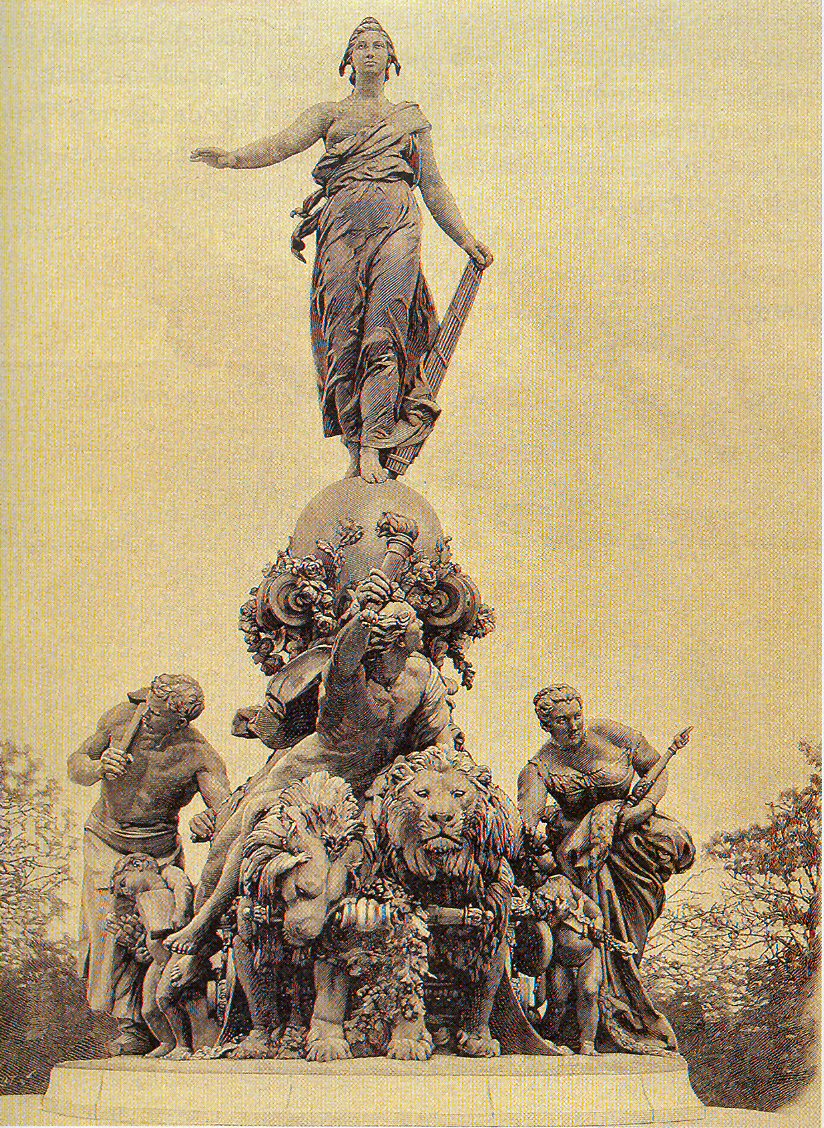 Place de la Nation avant guerre
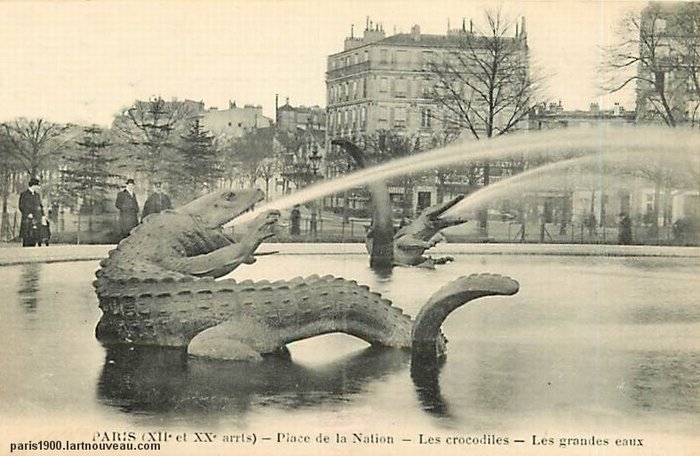 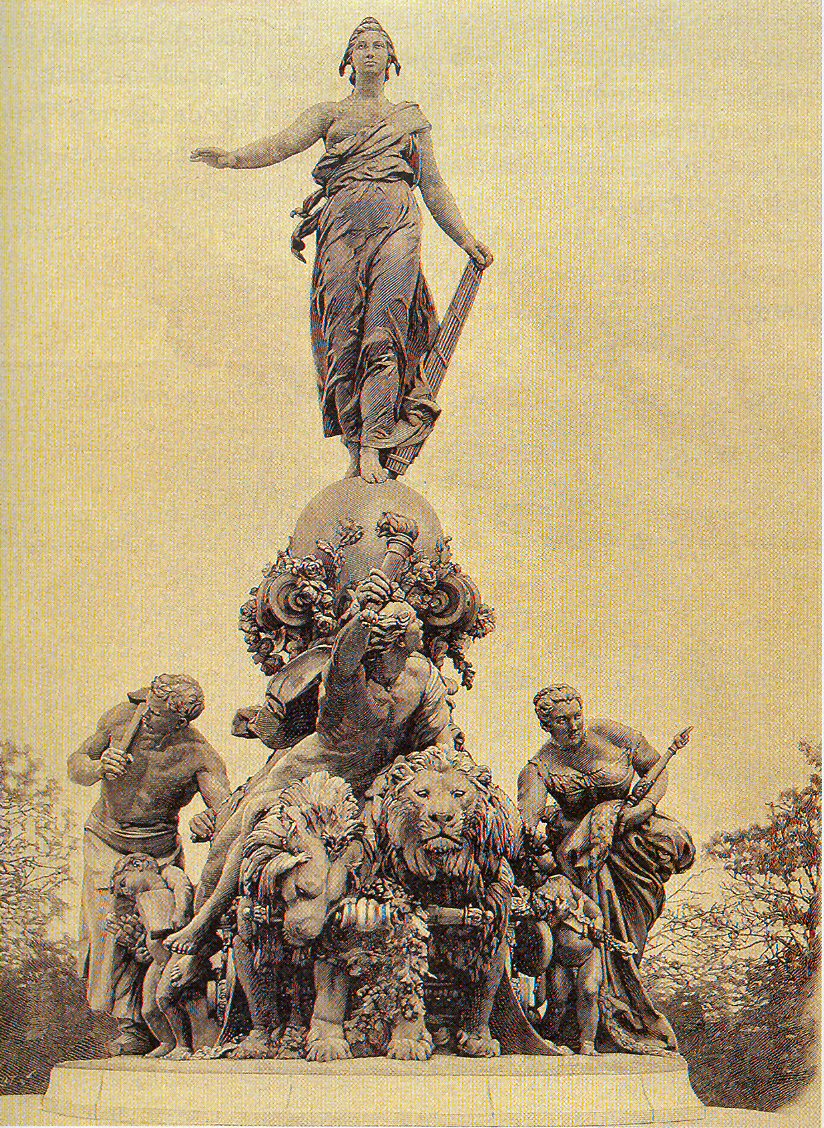 le sujet de l’œuvre est le triomphe de la République

 Circonstances de création : concours lancé en 1879 par la municipalité de Paris pour commémorer la république
Les symboles de la république
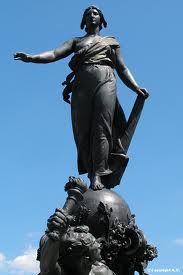 MarianneAllégorie de la République et de la liberté, drapée, un sein nu, bonnet phrygien, main tendue.
2. Le faisceau
symbole de la république romaine et de la Loi
3. Le globe
Universalité de la république
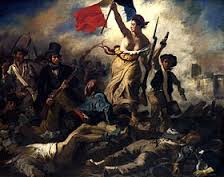 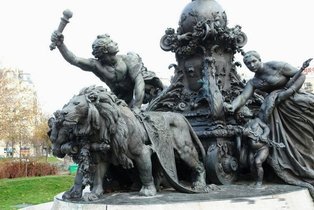 4. Deux lions :   force populaire et suffrage universel
5. Le génie de la liberté : tient le flambeau de la liberté ( philosophes des Lumières)
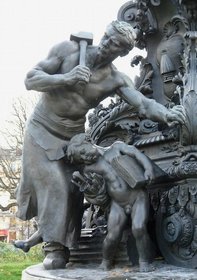 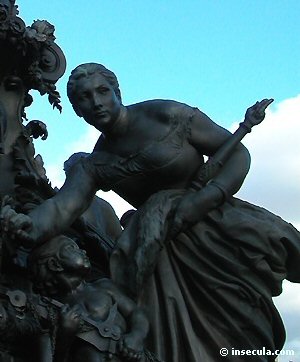 7. Une femme avec une main de justice : la Justice
6. Le forgeron avec un marteau : le Travail
8. Un putto (chérubin inspiré de Cupidon), avec un livre : l’Instruction, mission de la République
9. Un putto avec une balance : l’équité
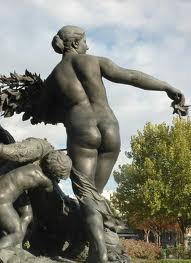 A l’arrière,  une femme nue distribue les fruits de l’abondance et symbolise la Paix.
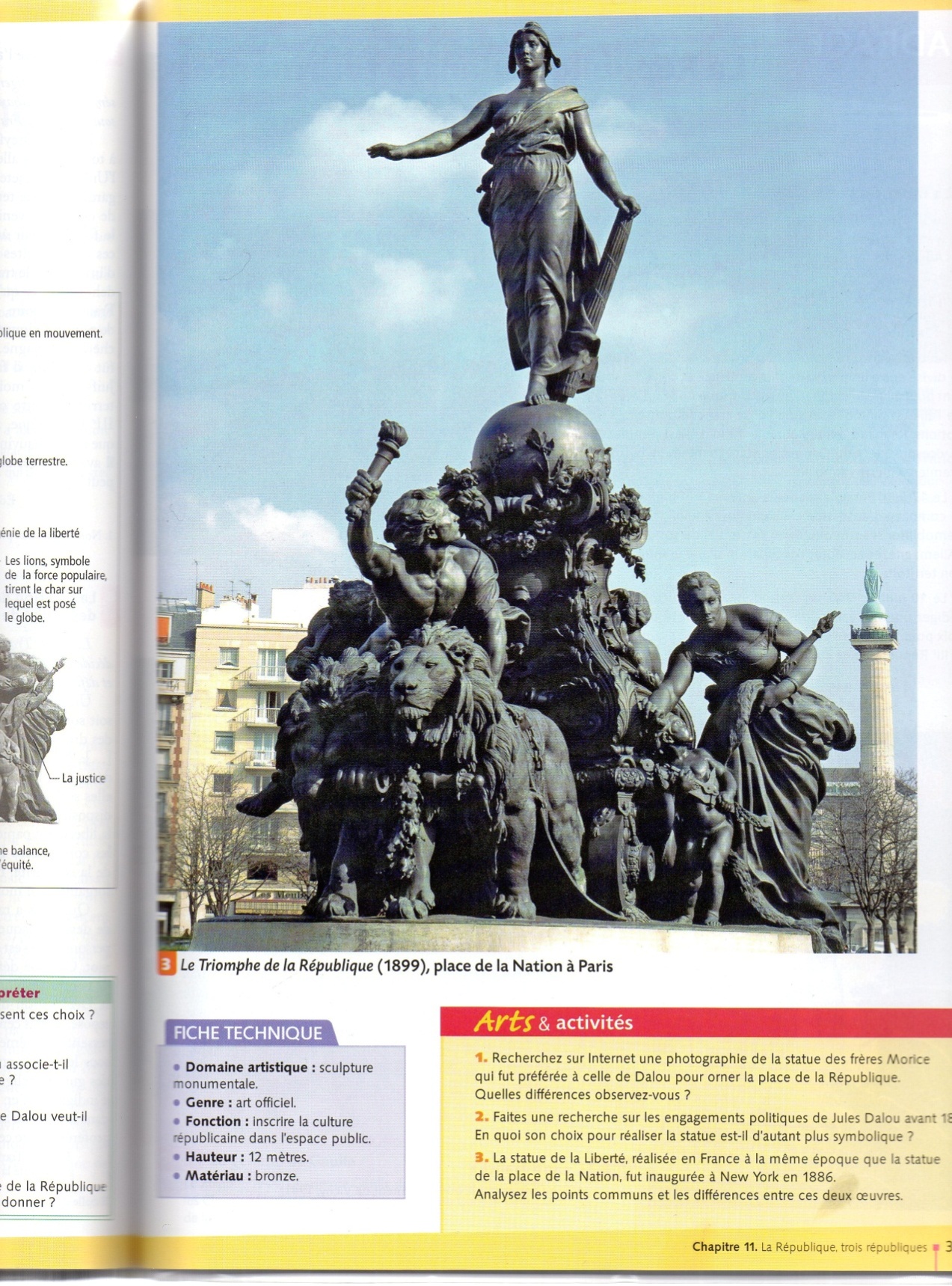 Le mouvement donné à l’ensemble dégage une impression de dynamique
Le choix du lieu
La statue de Dalou, sur la place de la Nation,  est tournée dans l’axe de la place de la Bastille et crée un axe républicain.
Le message de l’artiste
La République, symbolisée par Marianne avec un bonnet phrygien est la garante de la paix, de la justice et de la stabilité du pays. Elle s’appuie sur les valeurs du travail et de l’instruction. Elle est légitime car elle dépend du suffrage universel. Les lions représentent sa force.
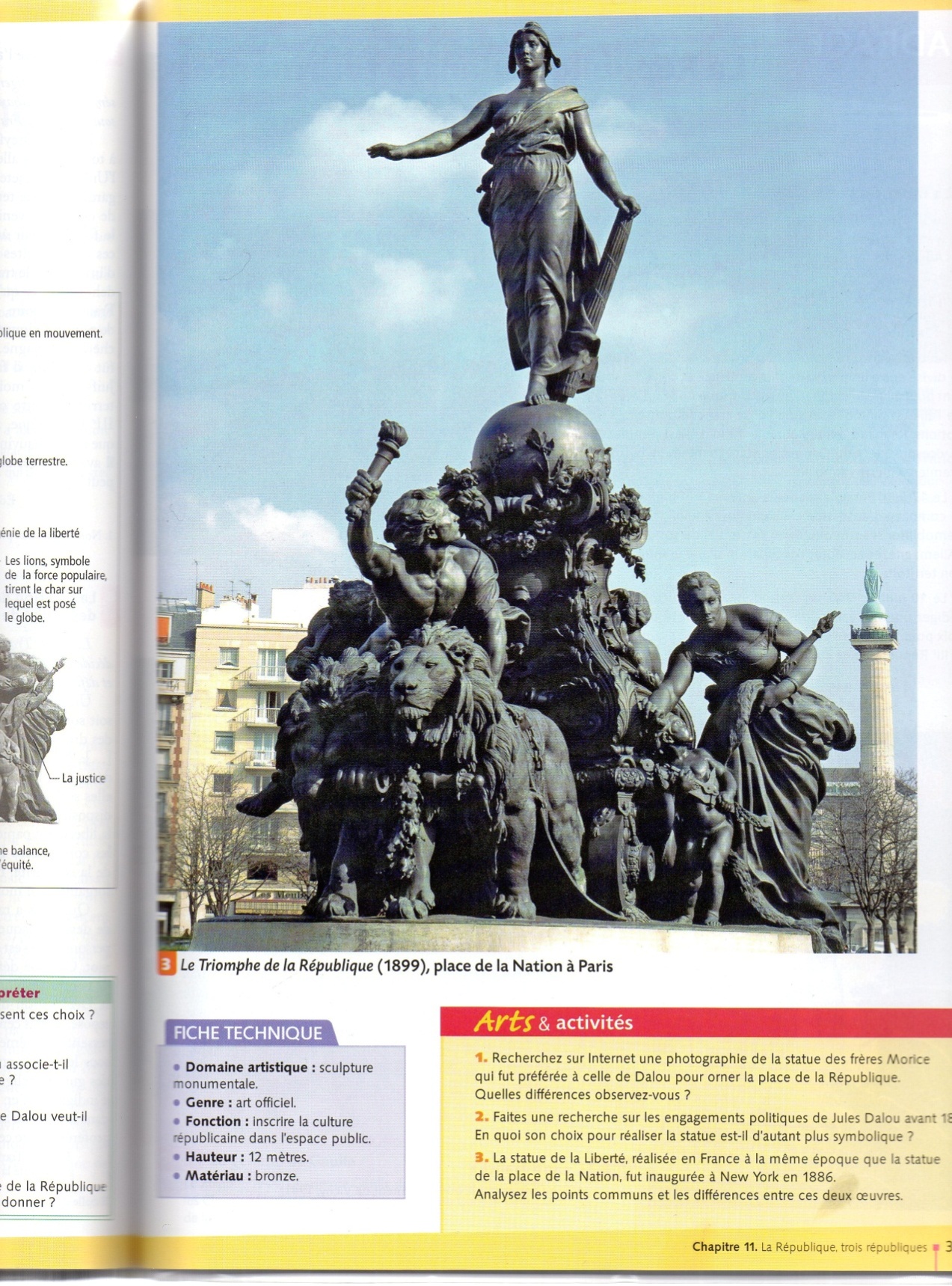